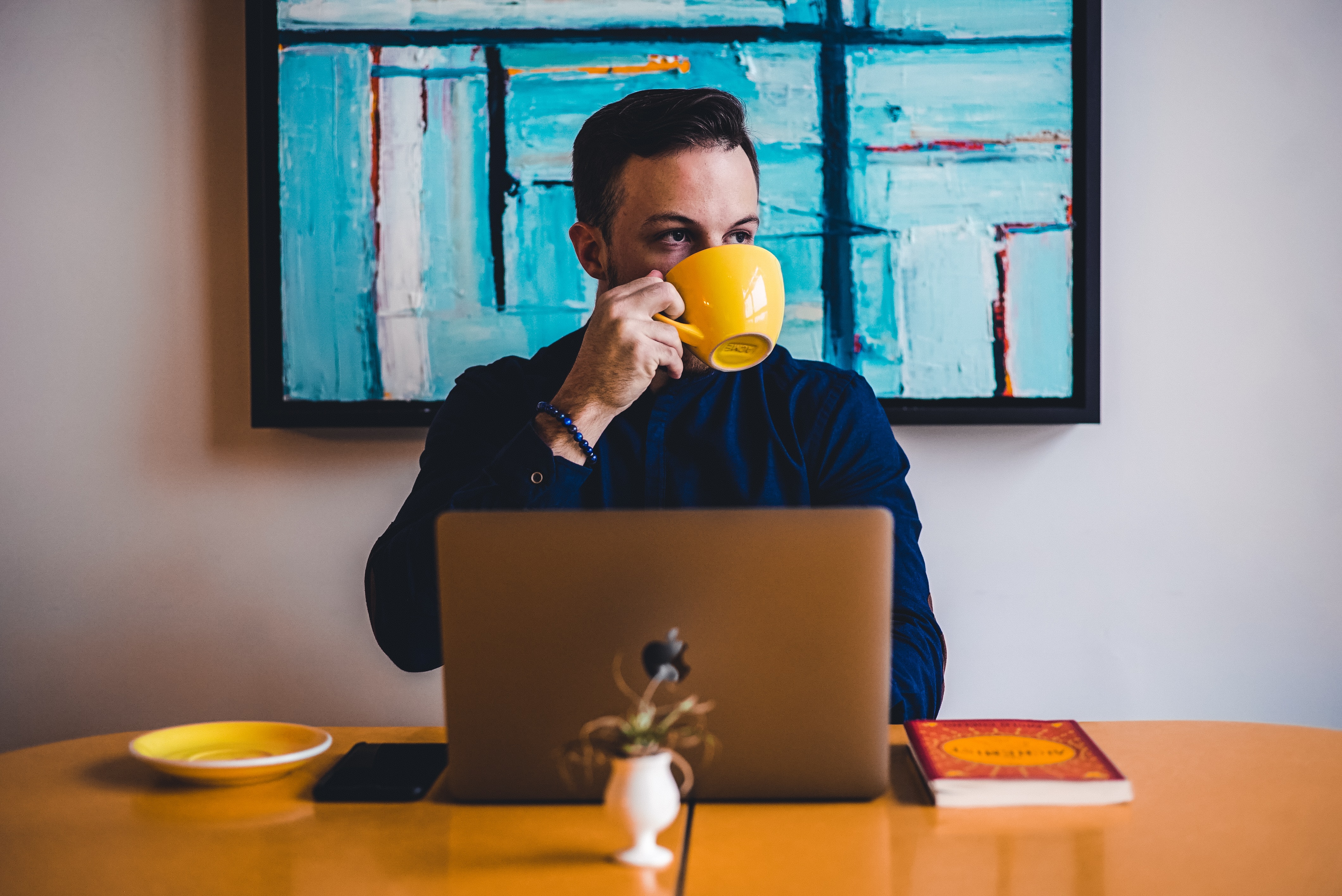 Facilitating Online Learning
Jason Frank EdD
The Courage to Teach
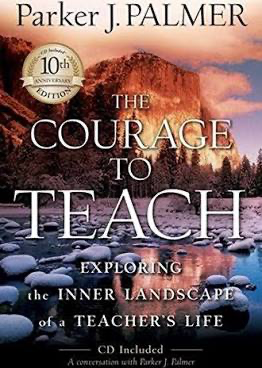 “Good teaching cannot be reduced to technique; good teaching comes from the identity and integrity of the teacher.” 
		- Parker J. Palmer
Outcomes
Vulnerability
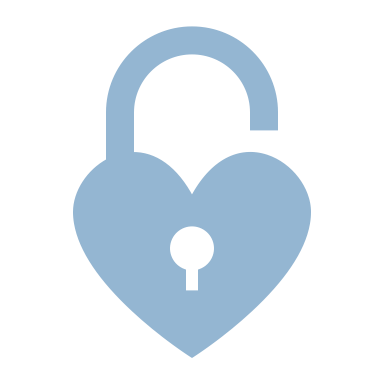 Staying vulnerable is a risk we have to take if we want to experience connection. -Brene Brown
[Speaker Notes: When we take risks we are making ourselves vulnerable.]
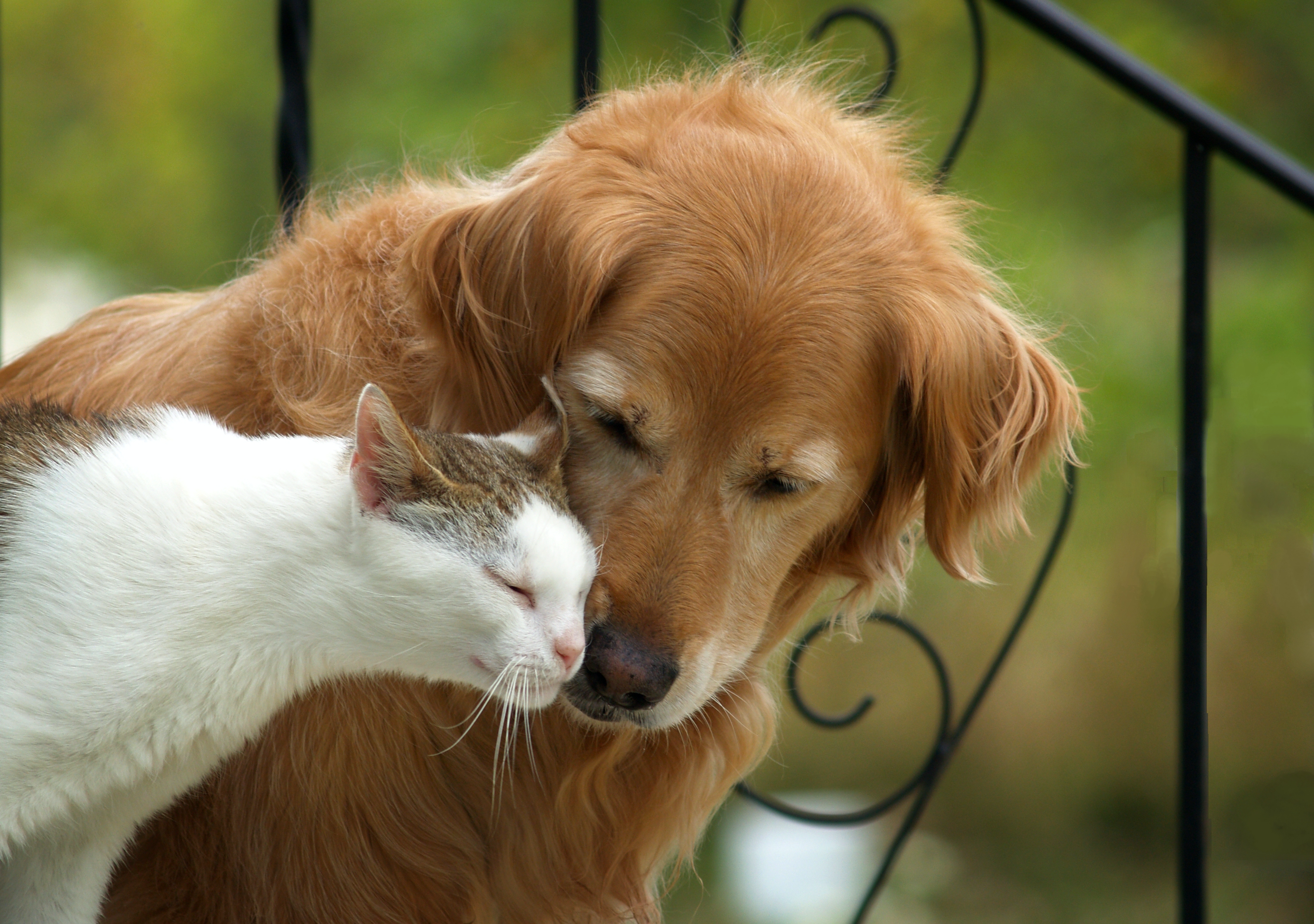 A Pedagogy of Kindness
[Speaker Notes: It can be a little more difficult to see the humanity of our students in online environments unless we make deliberate efforts to do so. There is a reason that trolling is so prevalent online. We can dehumanize individuals more easily when we only see their avatars and they only see ours.
https://hybridpedagogy.org/pedagogy-of-kindness/
See also: Do you trust your students? https://hybridpedagogy.org/do-you-trust-your-students/]
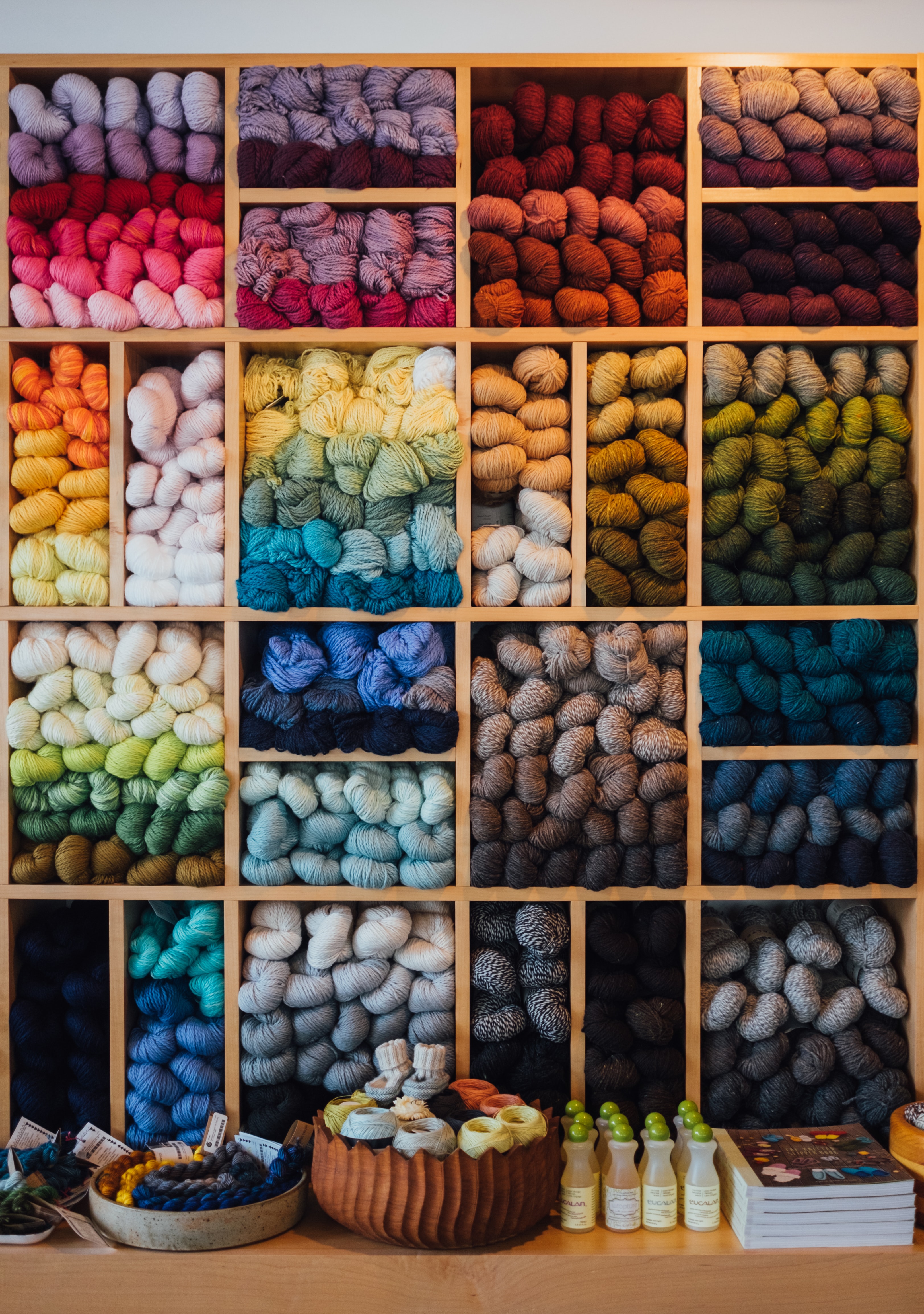 Organization builds trust
[Speaker Notes: When students can focus on navigating the content and achieving learning outcomes rather than navigating the course and using the technology, they will be more successful and they will have more trust in you as an instructor. Unclear expectations and a disorganized learning environment can undermine your relationship with students. Create patterns that repeat and introduce technology early with low stakes assignments.]
Modules in Canvas
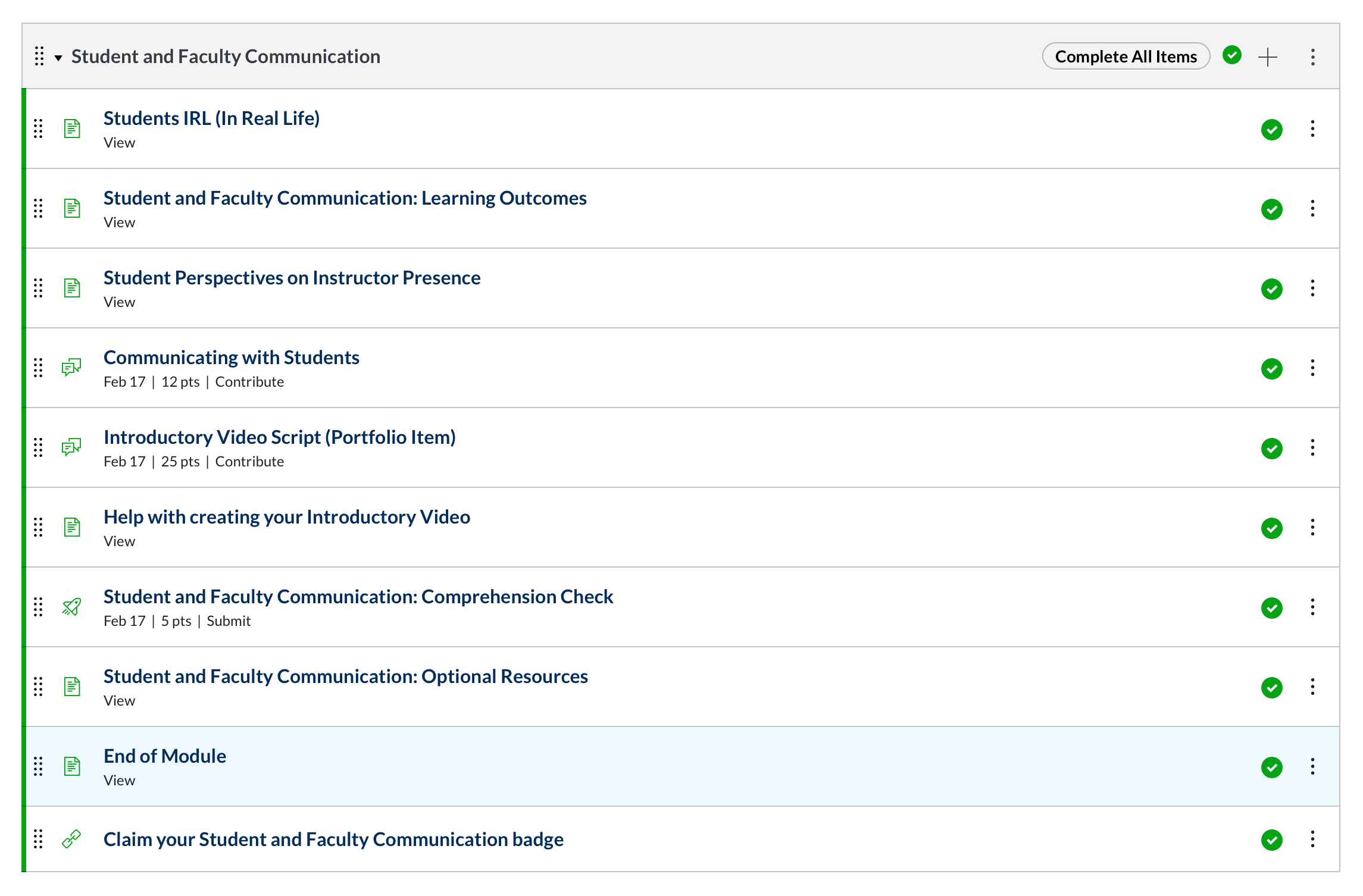 Create a pattern that repeats
Clearly label each page
Contextualize content
Use signposts
[Speaker Notes: Show modules]
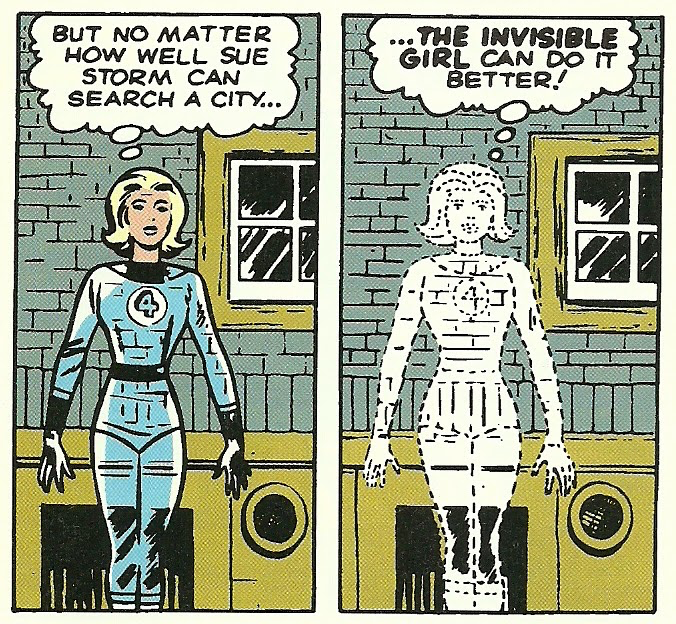 Transparent Assignments
[Speaker Notes: Communicate and be explicit. Clarity is kindness. Remember that students can’t easily probe for clarify expectations. The more information you can give, the better you can scaffold, the more likely the student will succeed. They will also trust you. Rubrics and samples are particularly helpful in this regard.]
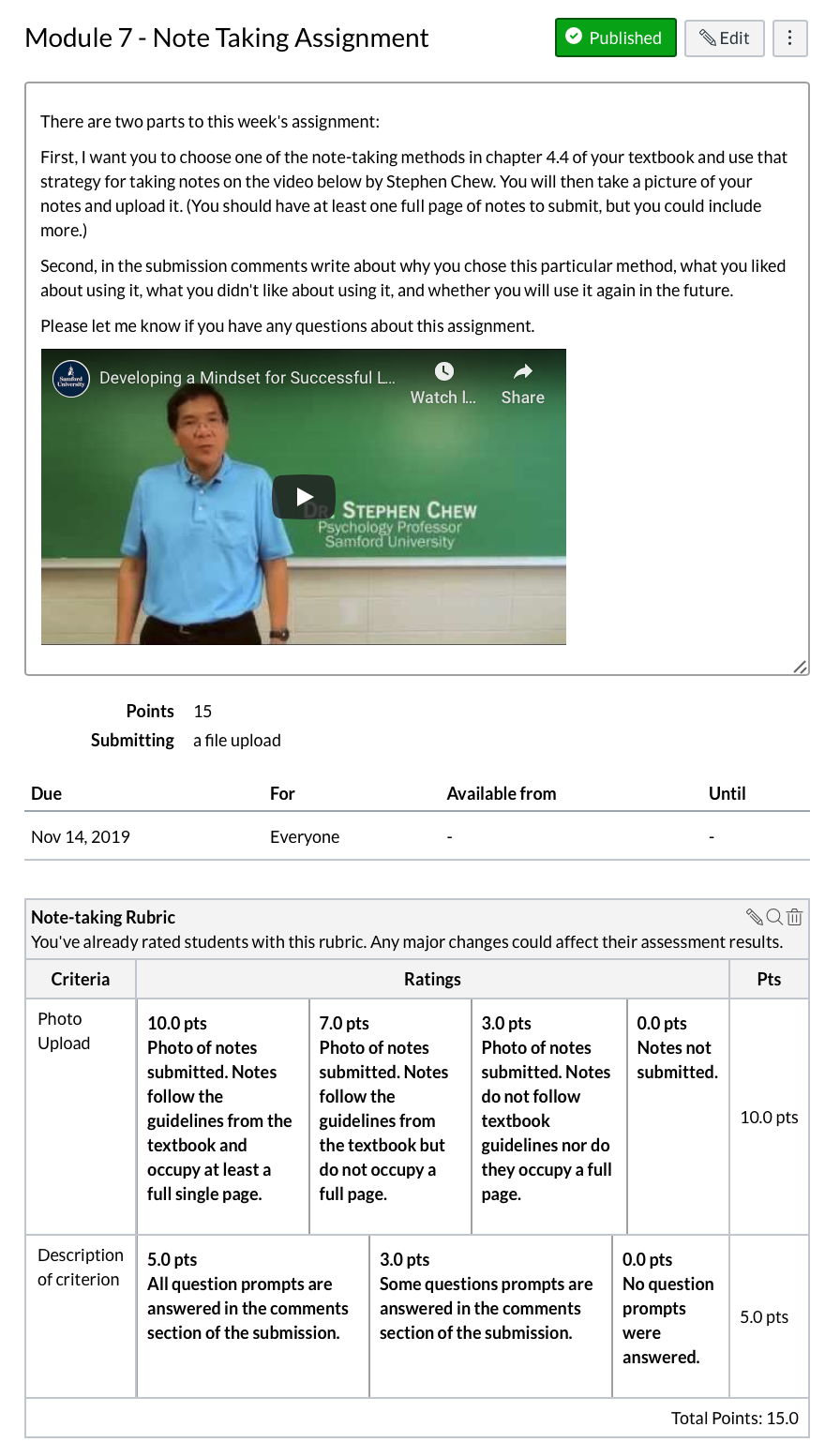 Assignments in Canvas
Using rubrics
Include all of the necessary information on the assignment page.
Make sure students understand the technical requirements for the assignment.
[Speaker Notes: Canvas Assignment with Rubric]
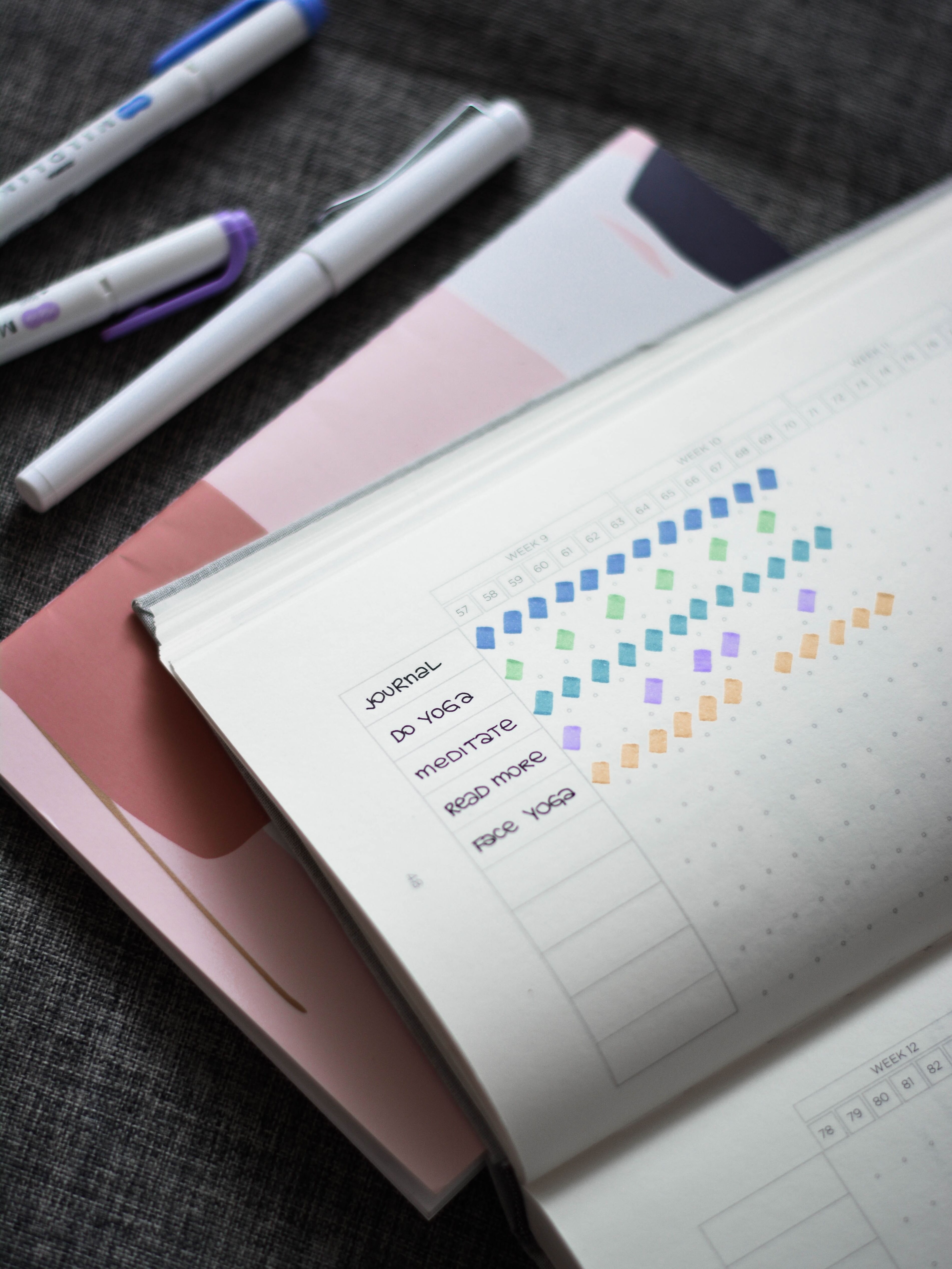 Online Instructor Habits and Routines
Beginning of Semester – Introduction, Set Expectations
Daily – Emails and Discussion Check-In
Weekly - Announcements, Checking participation, Grading 
Mid-Semester – Soliciting Student Feedback, View Grades
End of Semester – Review Grades, Enter Grades, Final Message
[Speaker Notes: One of the obstacles for online students is creating routines that support their learning. The asynchronous nature of most online courses, gives students and instructors a lot of freedom and sometimes that can be a little paralyzing. Creating a routine for ourselves, systemizes a lot of the administrative aspects so you can focus on students and learning. You need to figure our what works for you, but once you have]
Online Facilitation Guide
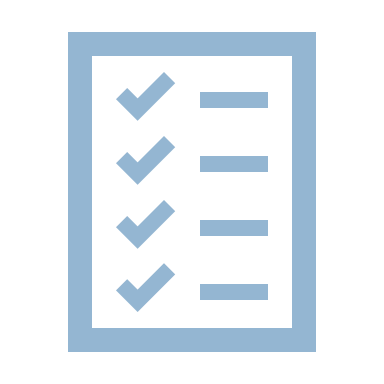 Presence
Active Learning
Feedback and Student Interactions

https://www.sfcollege.edu/cat/guides/online-facilitation
[Speaker Notes: Sheet over head ghost image.]
Presence
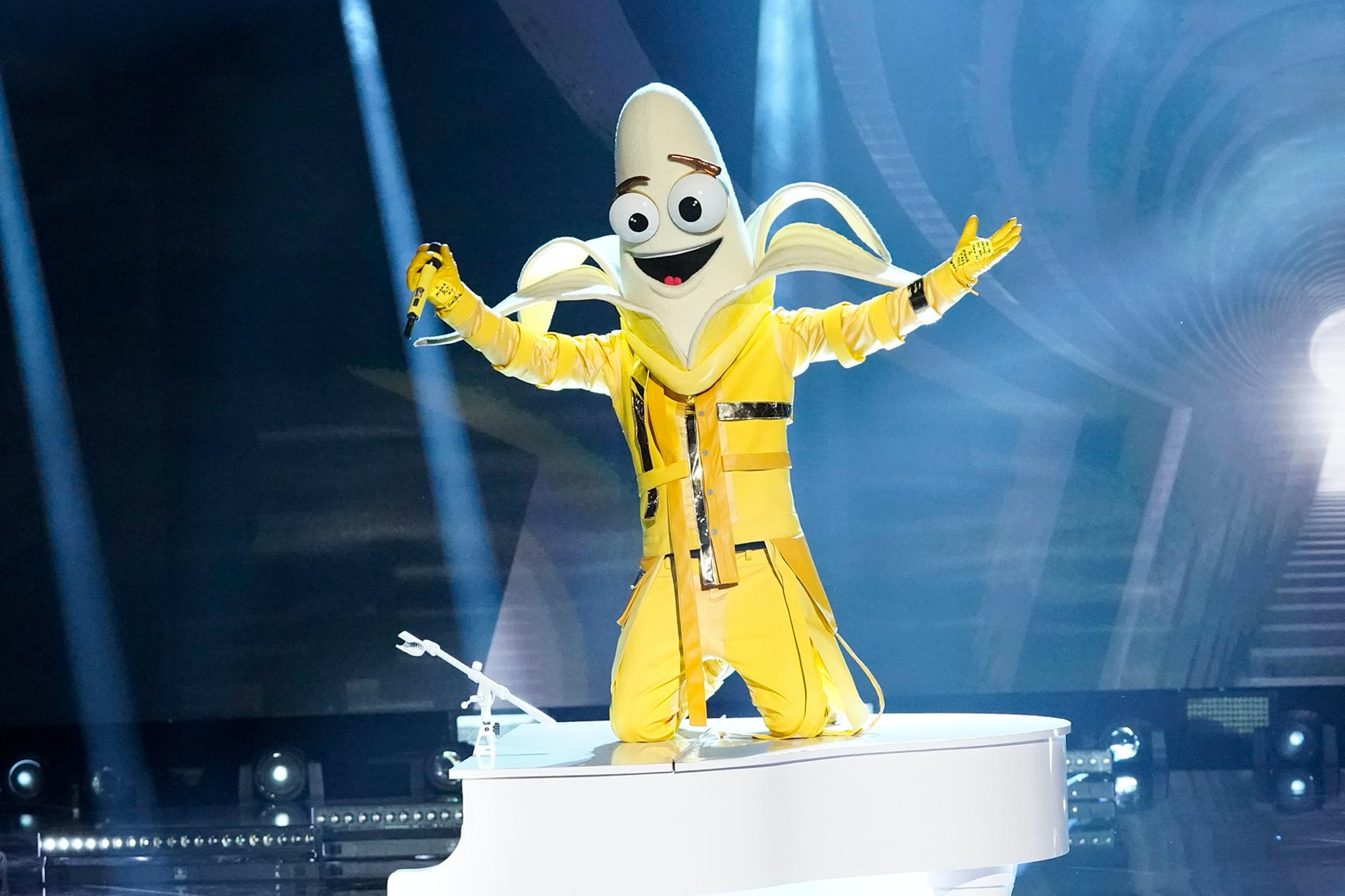 [Speaker Notes: Show your face. Students should be able to recognize you on the street. The temptation towards anonymity is understandable but it will impact your relationship with your students. Consider adding a photo (that is relatively current) to your home page. Acknowledge studies of women and people of color. Acknowledge your place of privilege. Discuss how CODI assignment 1 and our first try – we didn’t realize.]
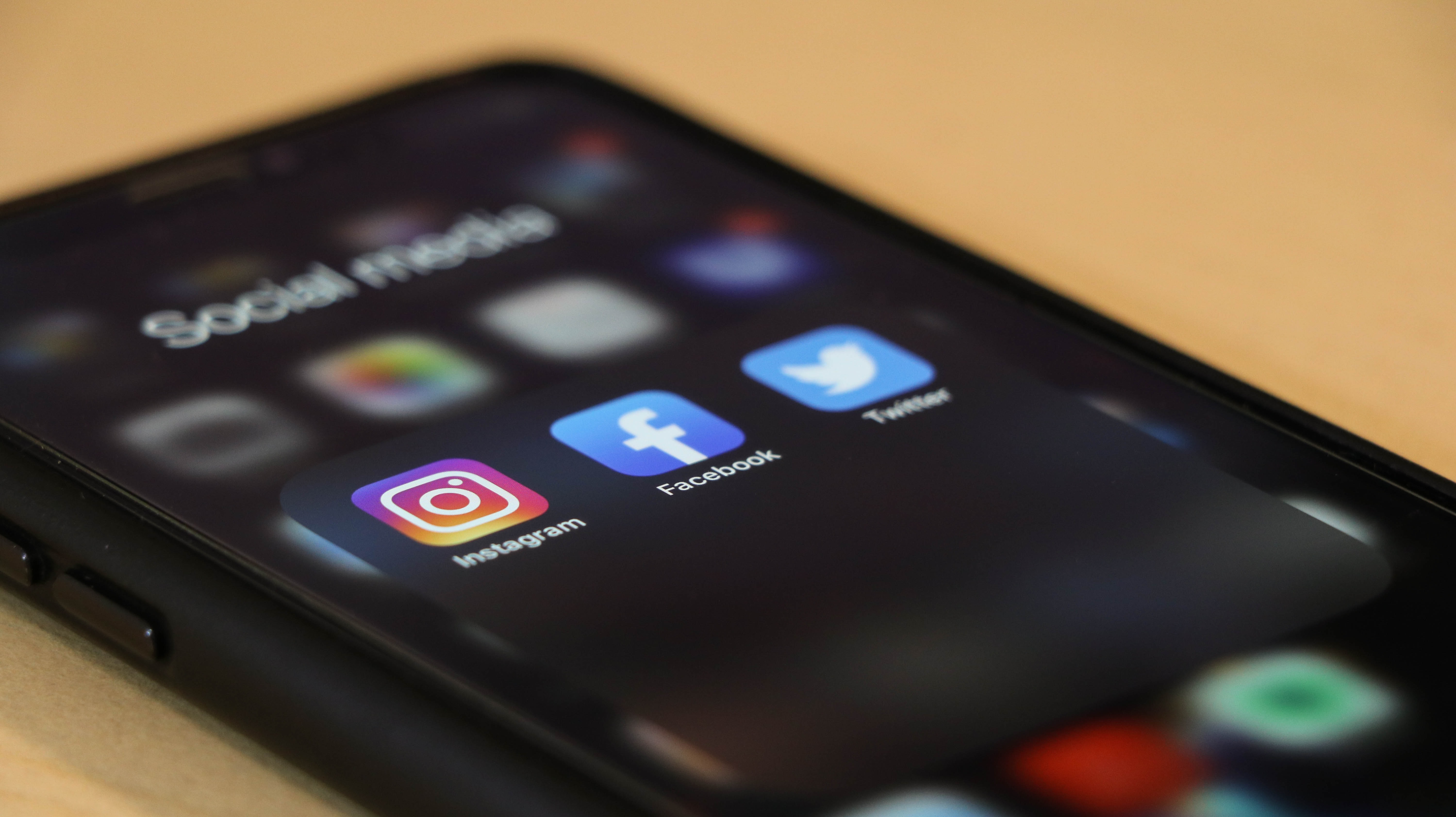 [Speaker Notes: Should you friend your students? Consider using social media as another point of contact. I recommend against using your personal account, though.]
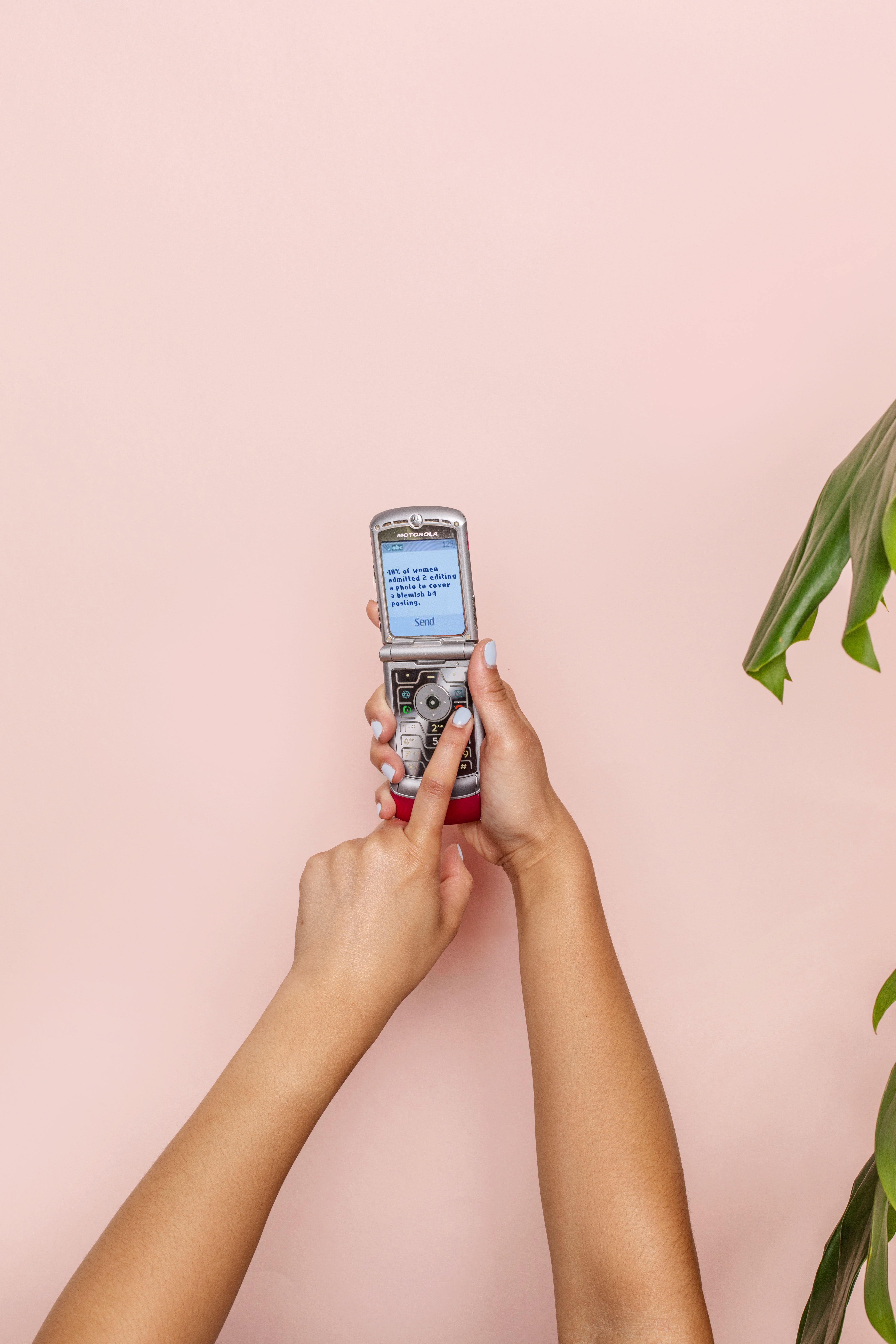 [Speaker Notes: Should you give students your cell? Poll]
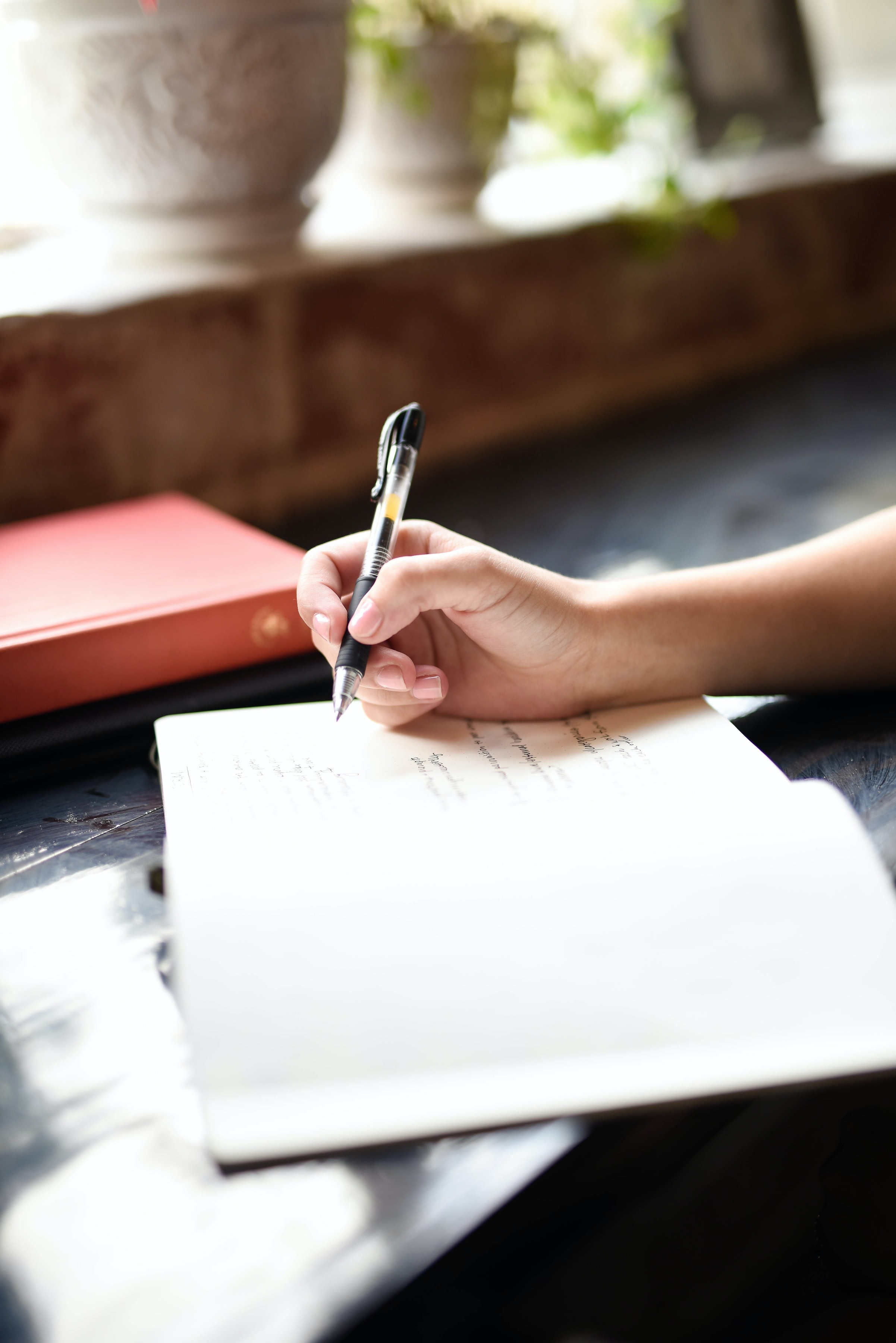 Your Bio
How did you discover your field. What do you love about it?
Describe your educational and professional journey.
How is your life better for knowing what you know?
What do you want people to know about your interests, family, hobbies?
[Speaker Notes: Give participants a few minutes to reflect and answer these questions.]
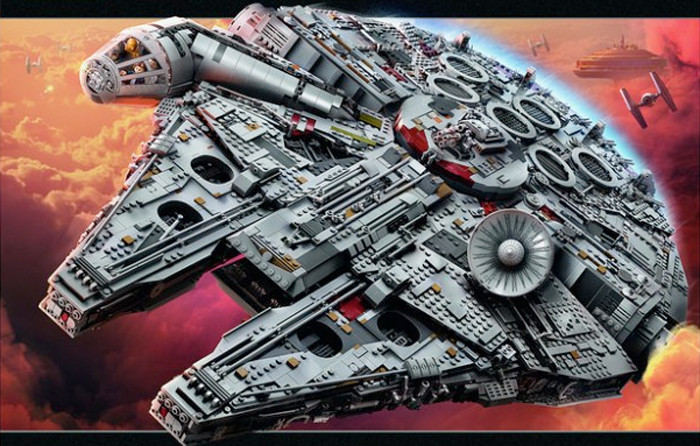 [Speaker Notes: Hobbies and Interest: Personal Quirks can get a lot of mileage. My Lego College – Star Wars Lego can cover multiple bases. Video games, books, movies. It is vulnerable]
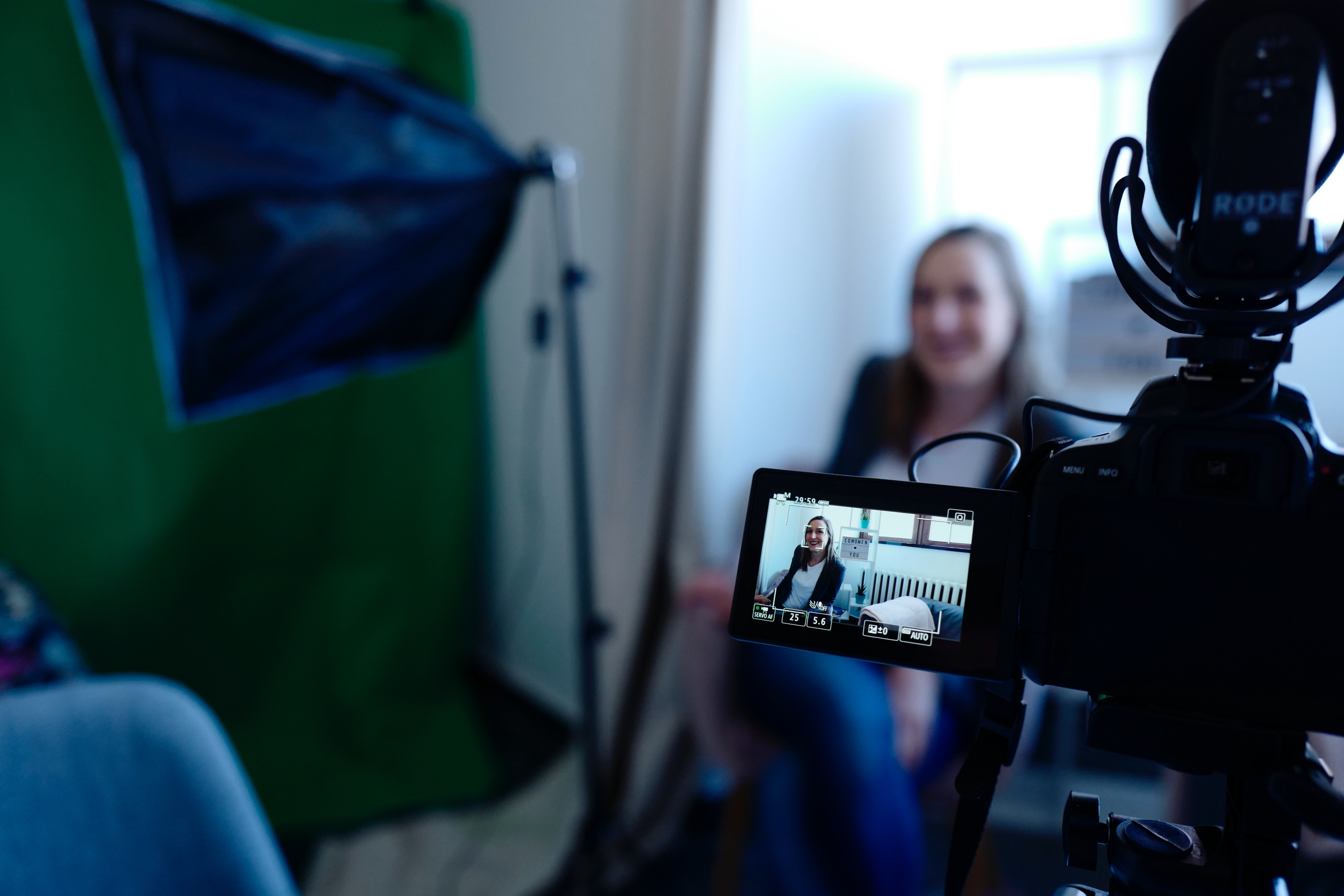 Instructor Videos
mere-exposure effect 
confirmation bias
it’s difficult
[Speaker Notes: https://www.sparcstart.com/the-psychology-behind-video-phobia/
“asserts that people react more favorably to things they see more often. Since we see ourselves most frequently in the mirror, this is our preferred self-image. According to the mere-exposure effect, when your slight facial asymmetries are left unflipped by the camera, you see an unappealing, deformed version of yourself.”

These are difficult and these are important.
Students do expect to be able to see you. Can you imagine teaching your course.]
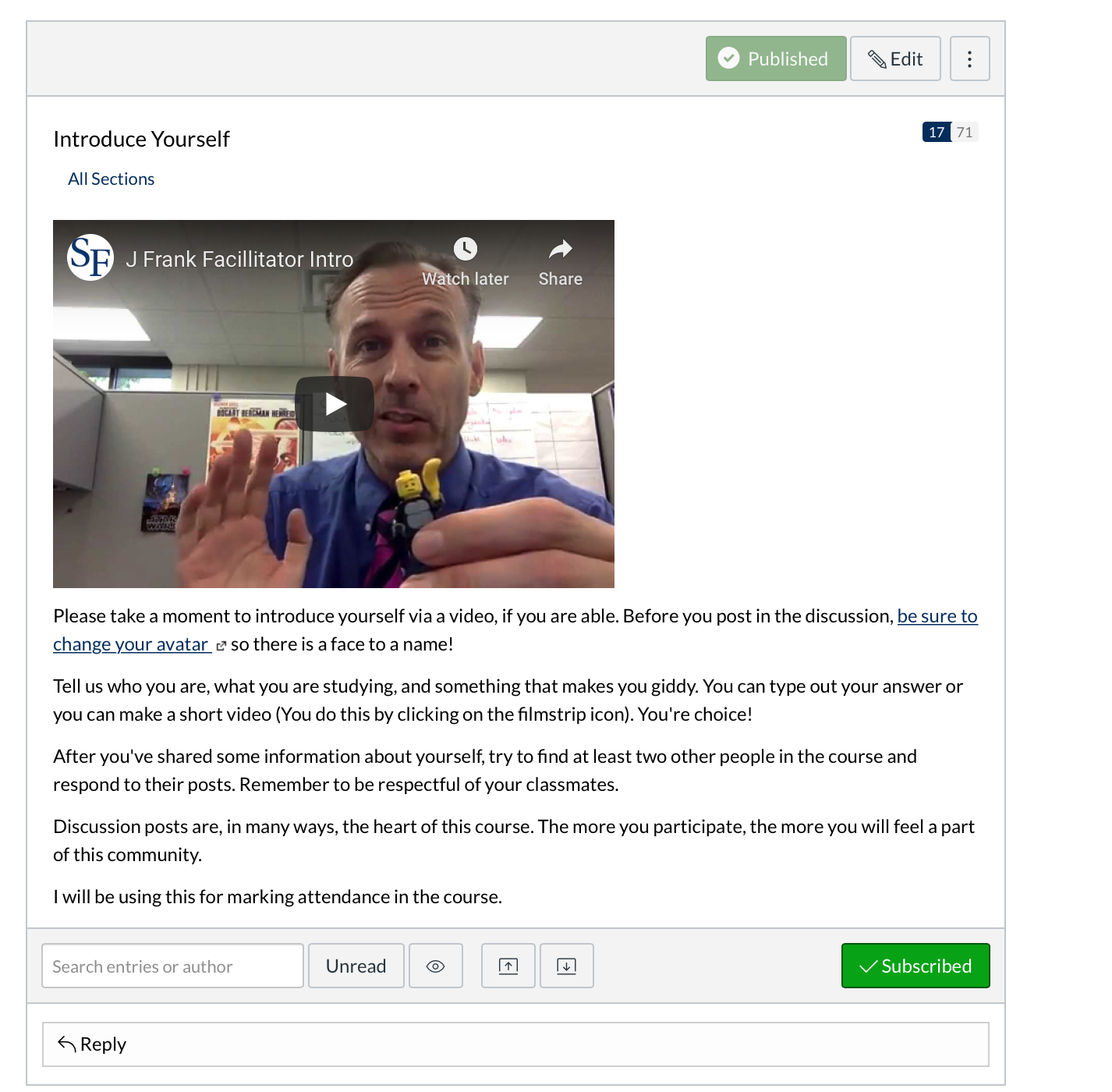 Videos in Canvas
[Speaker Notes: What does it look like in Canvas. Record directly or embed from youtube or some other hosting site. What I do is…]
Active Learning
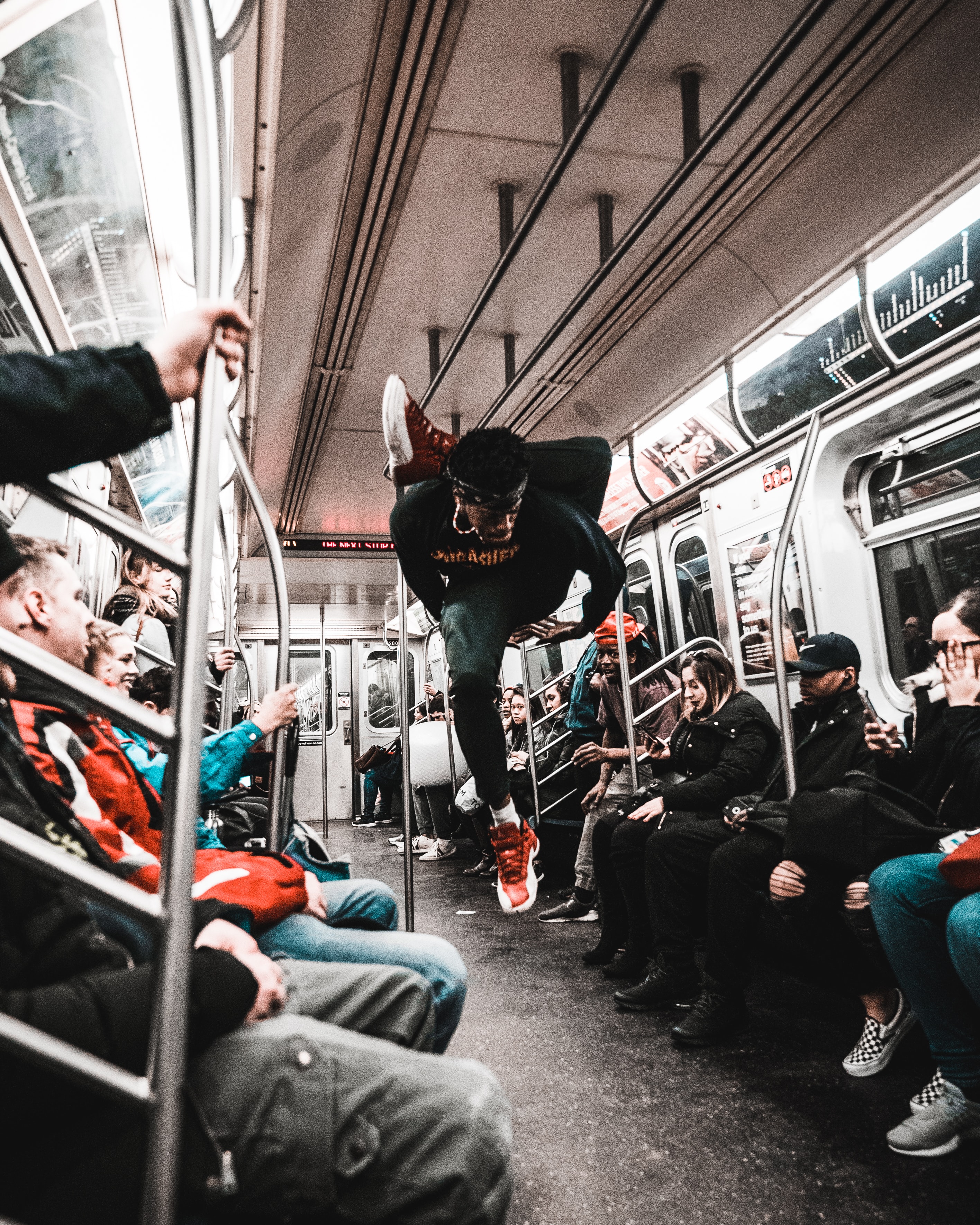 [Speaker Notes: Active Learning: Nothing undermines trust and confidence like multiple choice quizzes. Your assignments the creativity that goes into them, tells students a lot about you. The way you teach is another way to establish presence. When you focus on active learning, ways in which students are encouraged to engage deeply with the subject matter, you are encouraging deeper learning and by extension showing students how much

See: https://www.insidehighered.com/blogs/higher-ed-gamma/making-online-learning-active?utm_source=Inside+Higher+Ed&utm_campaign=adffa771a4-DNU_2020_COPY_01&utm_medium=email&utm_term=0_1fcbc04421-adffa771a4-200224249&mc_cid=adffa771a4&mc_eid=a5248b24df

https://catlintucker.com/2020/07/8-ideas-designed-to-engage-students-online/?fbclid=IwAR3TM38LV_T6yhgnT3f2d2K4ehaXuZ0N_xCsYbeWu60LyE3q6xALiccXiBo]
Feedback and Student Interactions
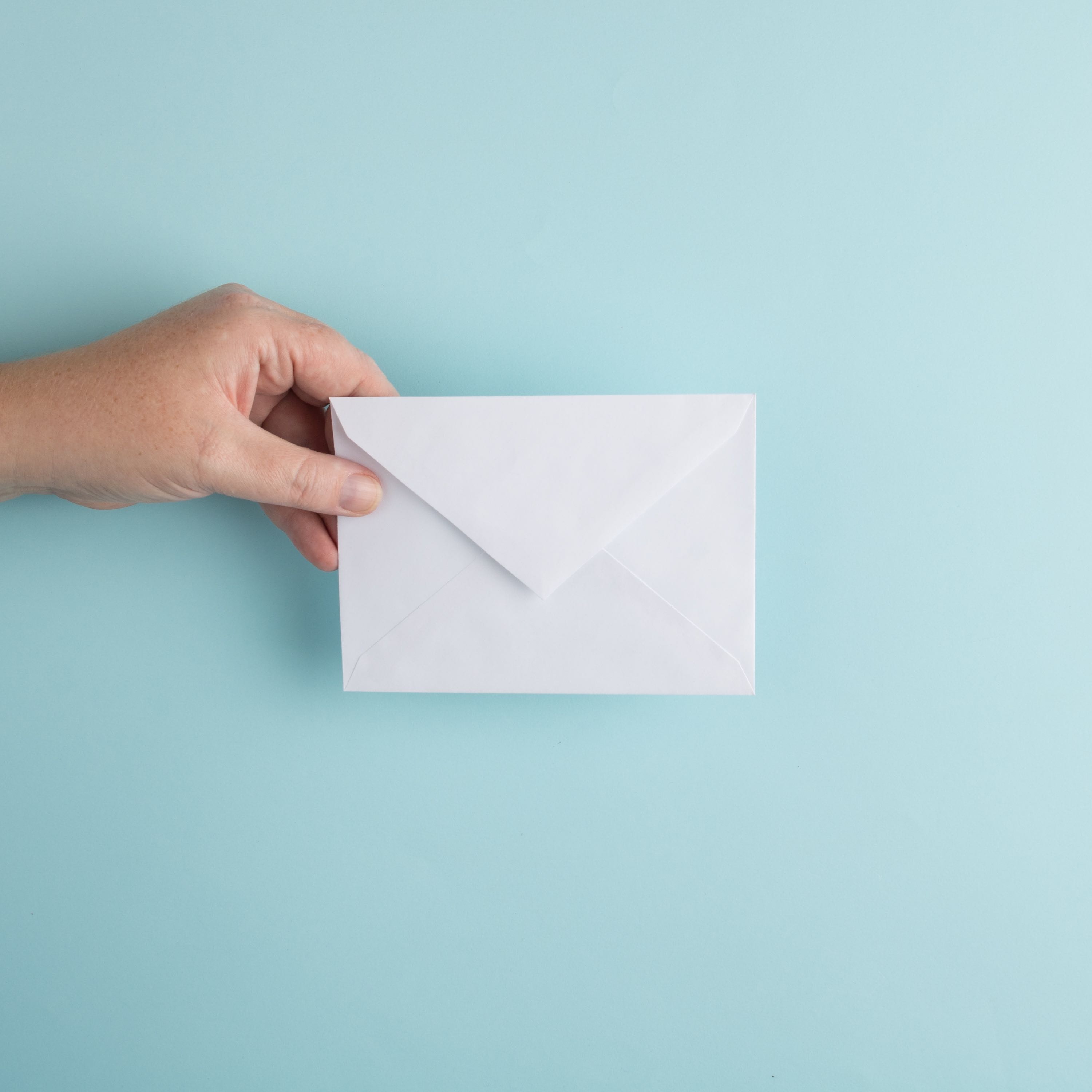 Emails and Your Response Window
[Speaker Notes: Write out your policy. How do you want students to communicate? How will you respond? How long will it take you to respond? Are there exceptions? Typical grading turnaround–This should go on your syllabus, but it’s important enough to put on your homepage too (or somewhere else) – Give participants a few minutes to compose this. Do what you say. If something happens to affect response times, communicate through announcements.]
Discussion Boards
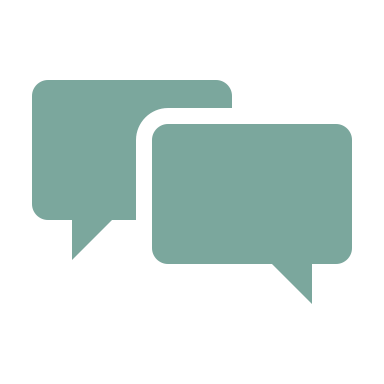 Ask specific and unexpected questions
Participate frequently
Strive to continue the discussion rather than end it
Provide clear guidelines on participation and etiquette.
Promote meaningful participation
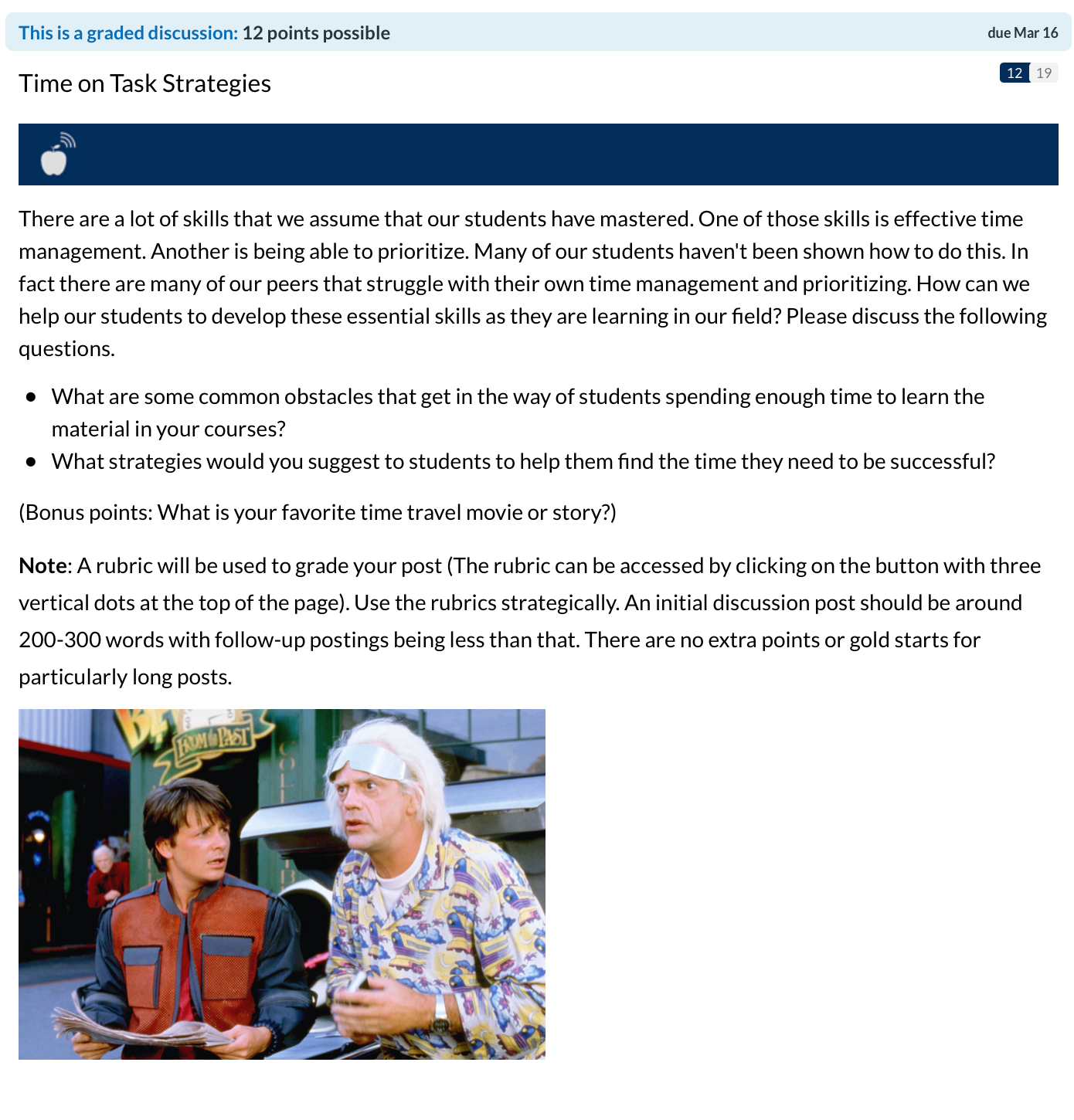 Discussions in Canvas
[Speaker Notes: Canvas Examples]
Feedback
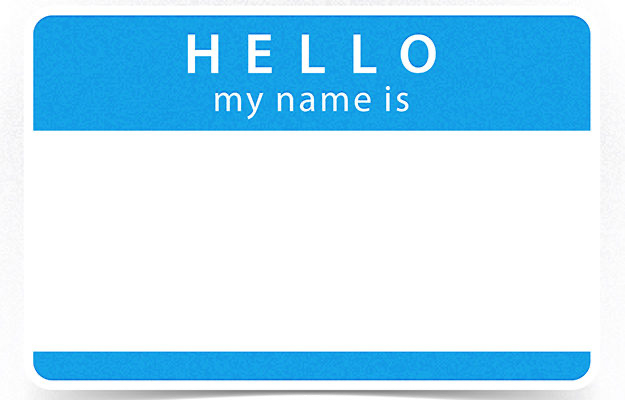 [Speaker Notes: Know their names and faces. It has been pretty focused on instructors. This is all designed to be student centered. One of the easiest and most effective ways to connect with students is to know their name.]
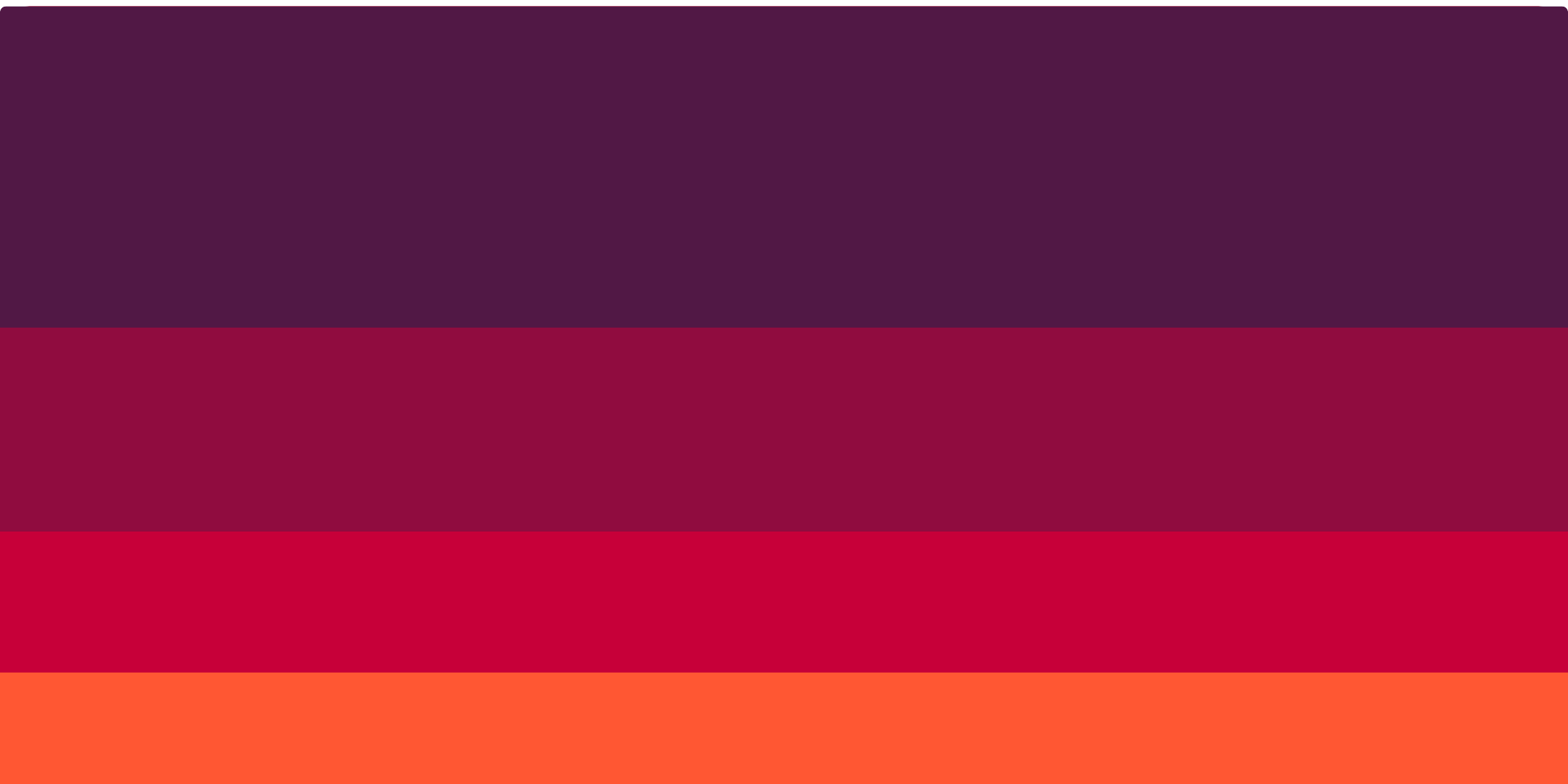 [Speaker Notes: Warm Tone. Are you an advocate for your students? Do they know it? How do you communicate your desire for their success?]
Authenticity is a collection of choices that we have to make every day. It’s about the choice to show up and be real. The choice to be honest. The choice to let our true selves be seen. 
– Brene Brown
Authenticity
[Speaker Notes: Why does authenticity matter in an online context? In what ways have social media encouraged inauthentic behaviors? How do we maintain integrity and authenticity as instructors?]
Man in the Arena
[Speaker Notes: This is what I want at the end of the course. I want you to show up. It is, in many ways easier, to hide in a online course. This is especially true if you are using a lot of publisher content. You are critical to the learning process. Showing up is brave.]
Canvas Help
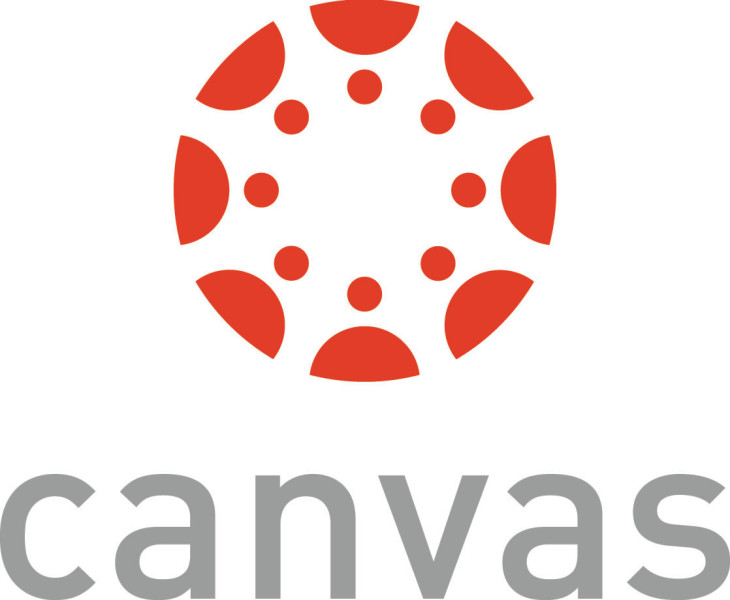 Email - Make an appointment for one-on-one assistance or ask a question – canvashelp@sfcollege.edu 
Phone - Call us from 8 a.m. - 4:30 p.m. to speak to one of the Canvas experts – 352-395-7344
Zoom Support - from 8 a.m. - 4:30 p.m https://sfcollege.zoom.us/j/288173136
Problem Report – You can submit a problem report at any time. One of the Canvas experts will respond as quickly as possible, but it may take as long as 24 hours when the college is closed.
[Speaker Notes: Our team is ready to support you in this.]
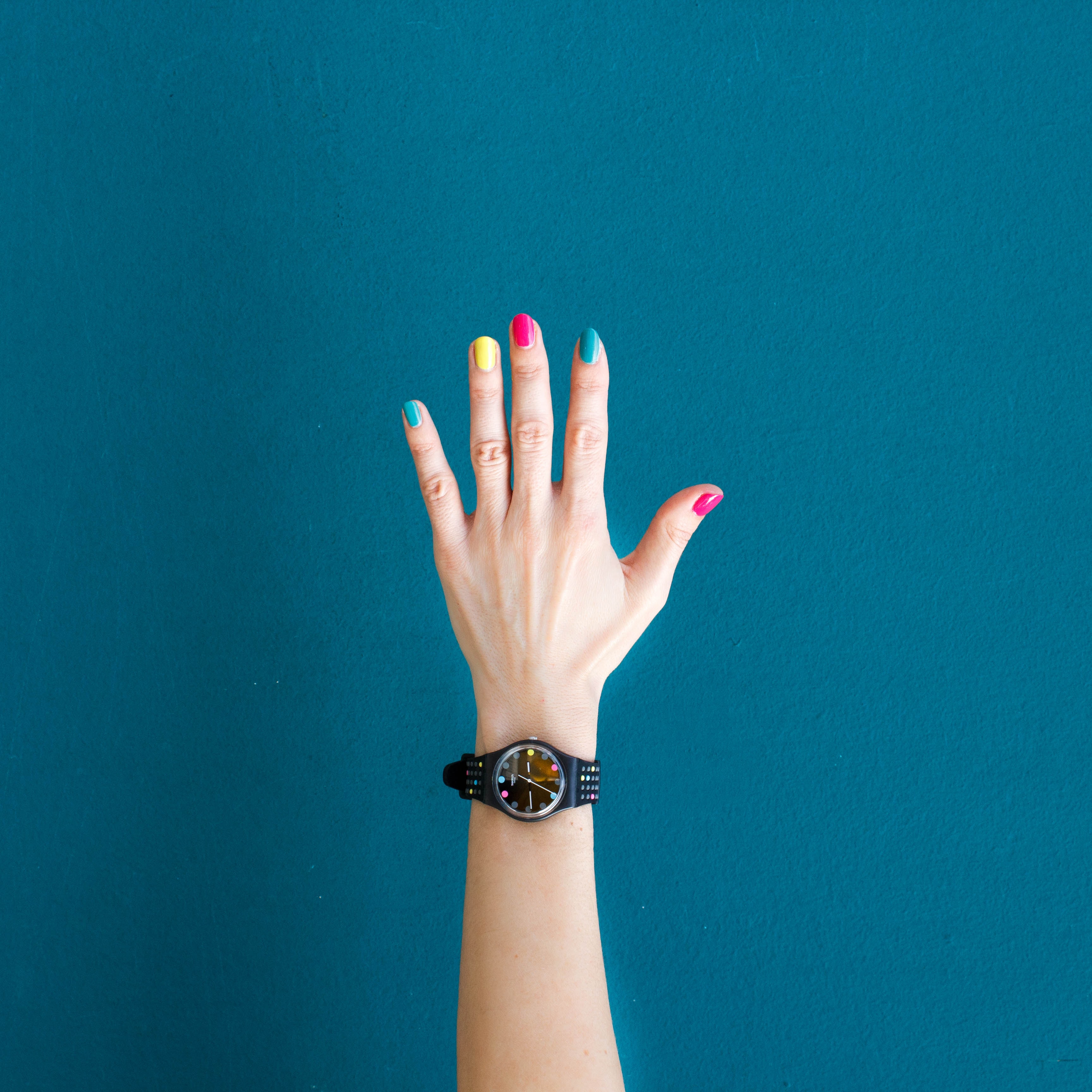 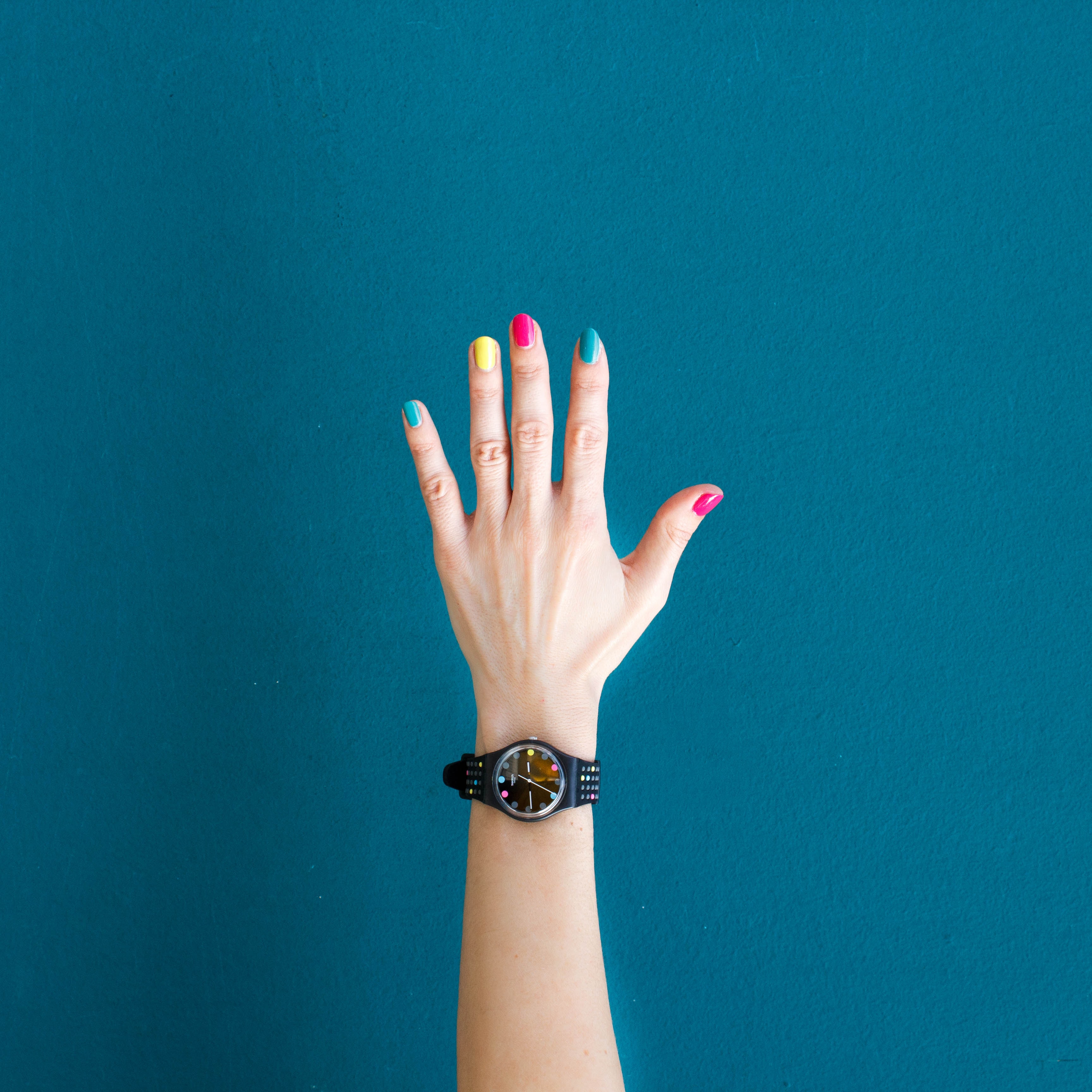 Questions and Comments